Módulo de
Urgência
Formação SONHO v2
© 2023 Todos os direitos reservados à SPMS - Serviços Partilhados do Ministério da Saúde, E.P.E.
Objetivos Gerais
Adquirir conhecimentos teóricos e práticos relativos à utilização do módulo de Urgência. 

Adquirir as competências necessárias para a correta utilização da aplicação de forma autónoma.
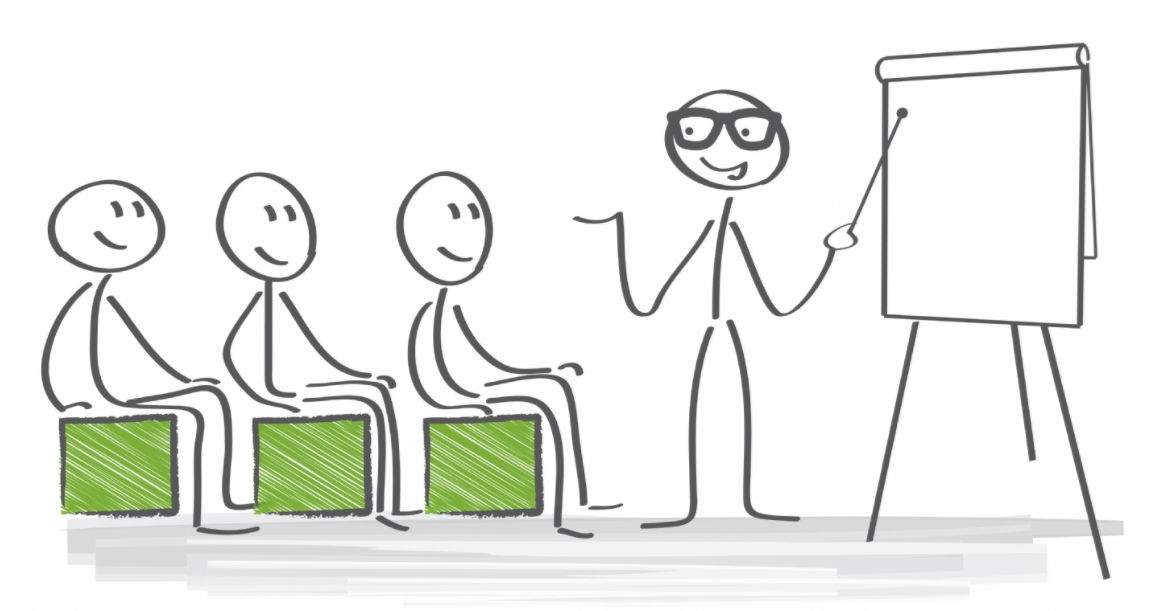 © 2023 Todos os direitos reservados à SPMS - Serviços Partilhados do Ministério da Saúde, E.P.E.
Módulo de Urgência
Objetivos Específicos
Admitir utente à urgência
Utente não identificado
Causas de Admissão (Acidentes)
Acidentes ADELIA
Outros Acidentes
Registar Migrantes
Registar Seguros
Registar Entidades não Codificadas 
Registar Espólio
Declarações de presença
Referências
Transferir de urgência
Alta da urgência
Alta para internamento
Mudar doente da urgência
Linha Azul - Urgência
Eliminar alta de urgência
Eliminar episódio de Urgência
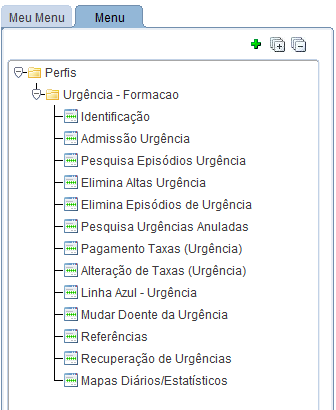 © 2023 Todos os direitos reservados à SPMS - Serviços Partilhados do Ministério da Saúde, E.P.E.
Módulo de Urgência
Admissão à Urgência
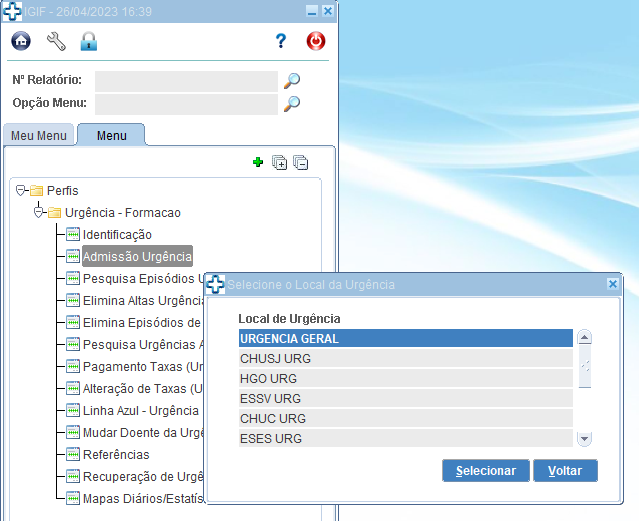 © 2023 Todos os direitos reservados à SPMS - Serviços Partilhados do Ministério da Saúde, E.P.E.
Módulo de Urgência
Admissão à Urgência
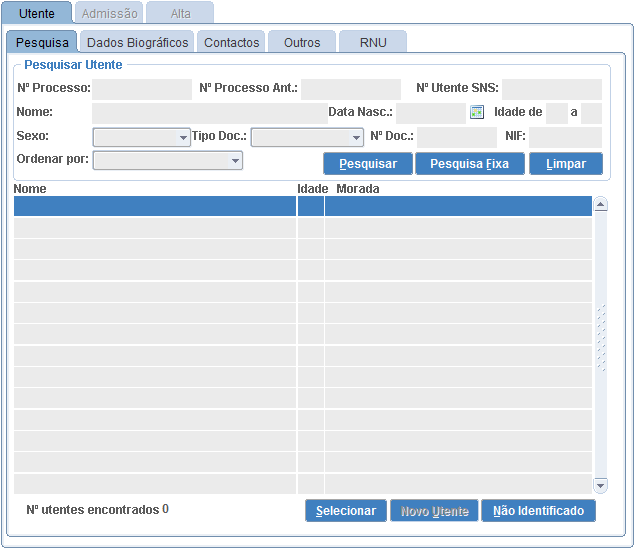 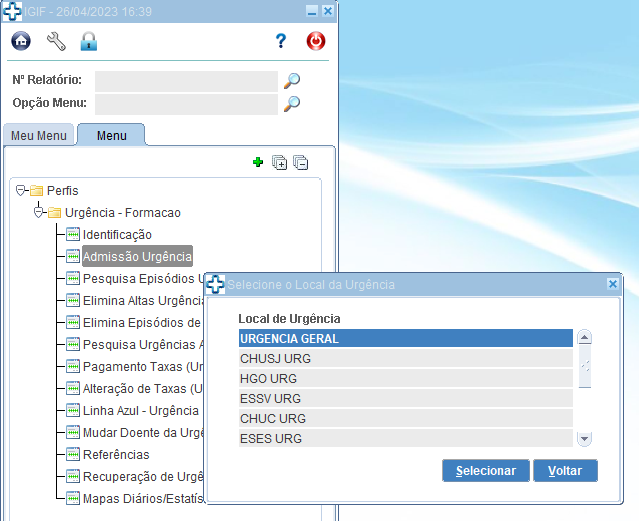 © 2023 Todos os direitos reservados à SPMS - Serviços Partilhados do Ministério da Saúde, E.P.E.
Módulo de Urgência
Admissão à Urgência
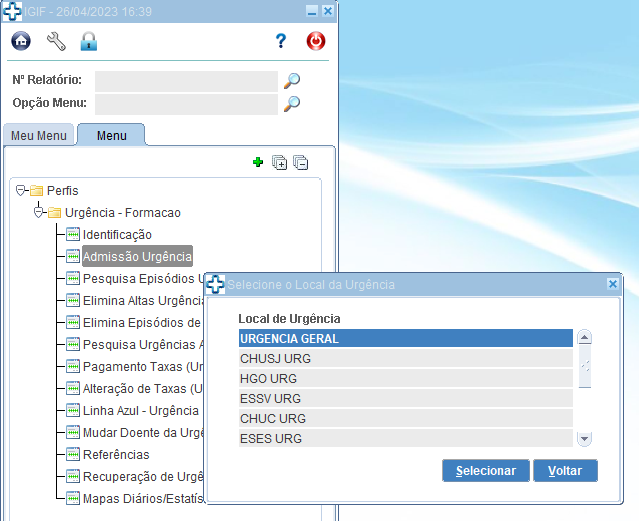 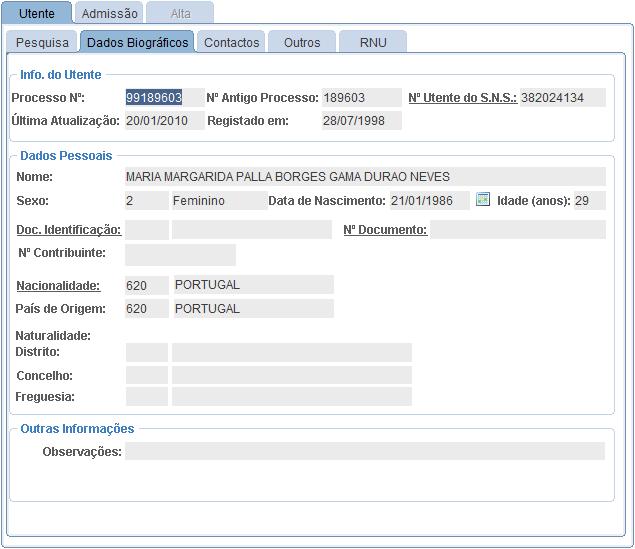 © 2023 Todos os direitos reservados à SPMS - Serviços Partilhados do Ministério da Saúde, E.P.E.
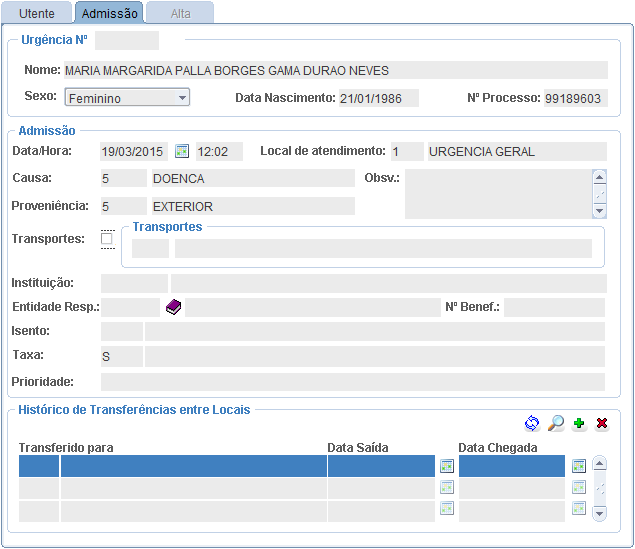 Módulo de Urgência
Admissão à Urgência
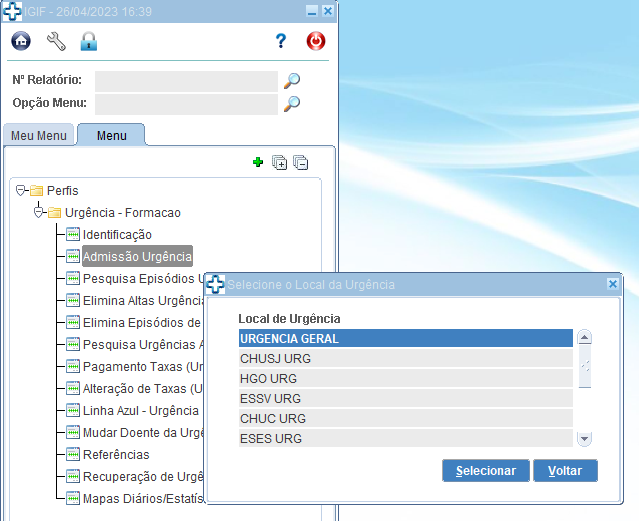 Atualização automática do RNU ATIVA
© 2023 Todos os direitos reservados à SPMS - Serviços Partilhados do Ministério da Saúde, E.P.E.
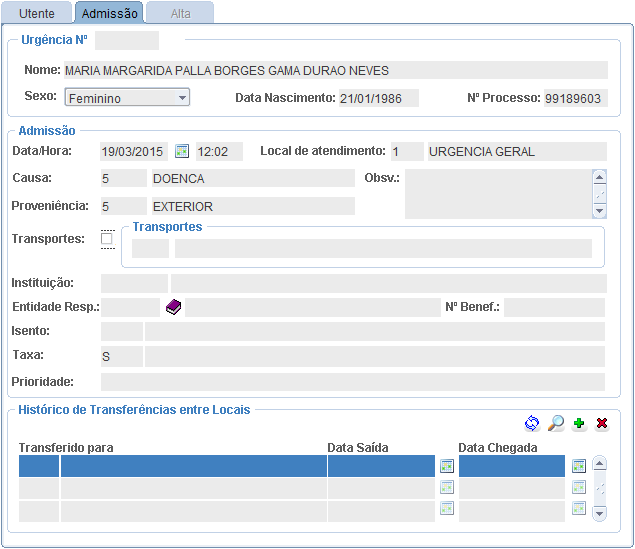 Módulo de Urgência
Admissão à Urgência
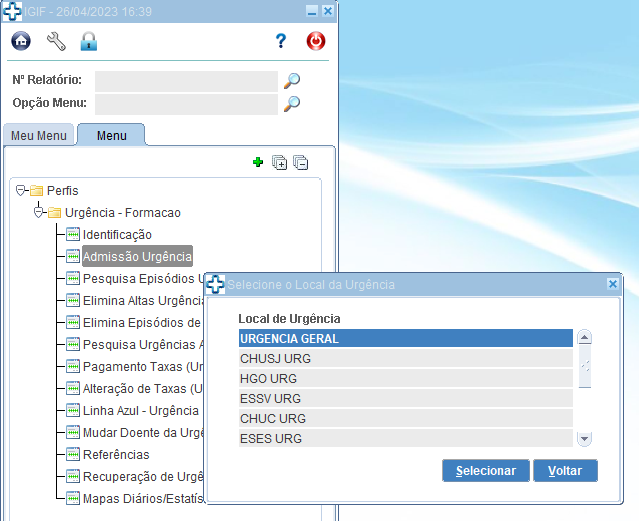 utentes isentos –  preencher a isenção
Atualização automática do RNU ATIVA
© 2023 Todos os direitos reservados à SPMS - Serviços Partilhados do Ministério da Saúde, E.P.E.
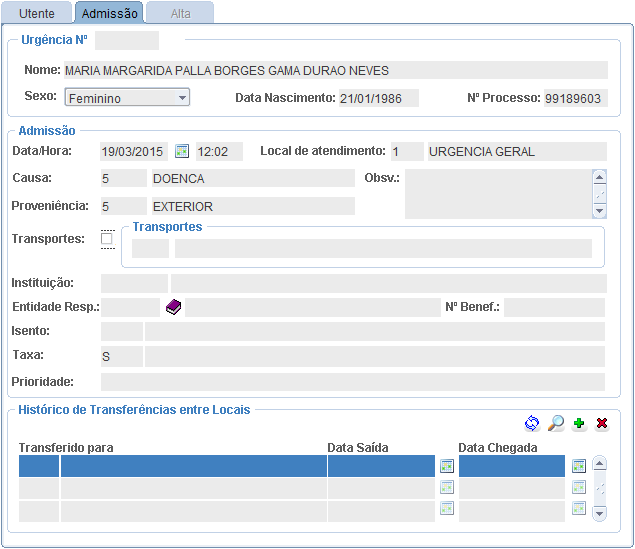 Módulo de Urgência
Admissão à Urgência
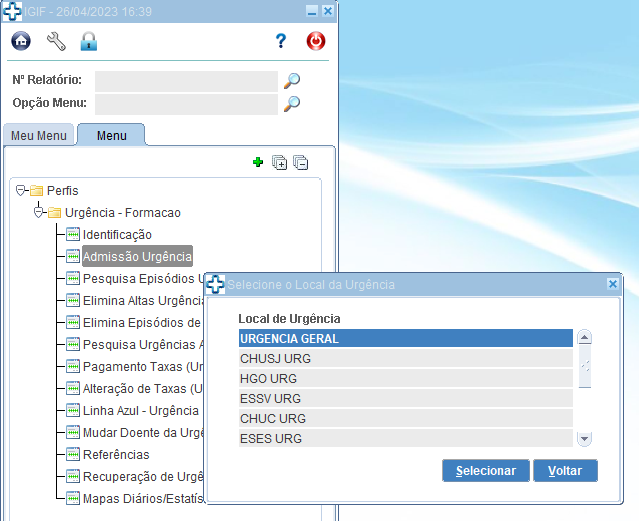 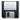 Atualização automática do RNU ATIVA
© 2023 Todos os direitos reservados à SPMS - Serviços Partilhados do Ministério da Saúde, E.P.E.
Módulo de Urgência
Admissão à Urgência
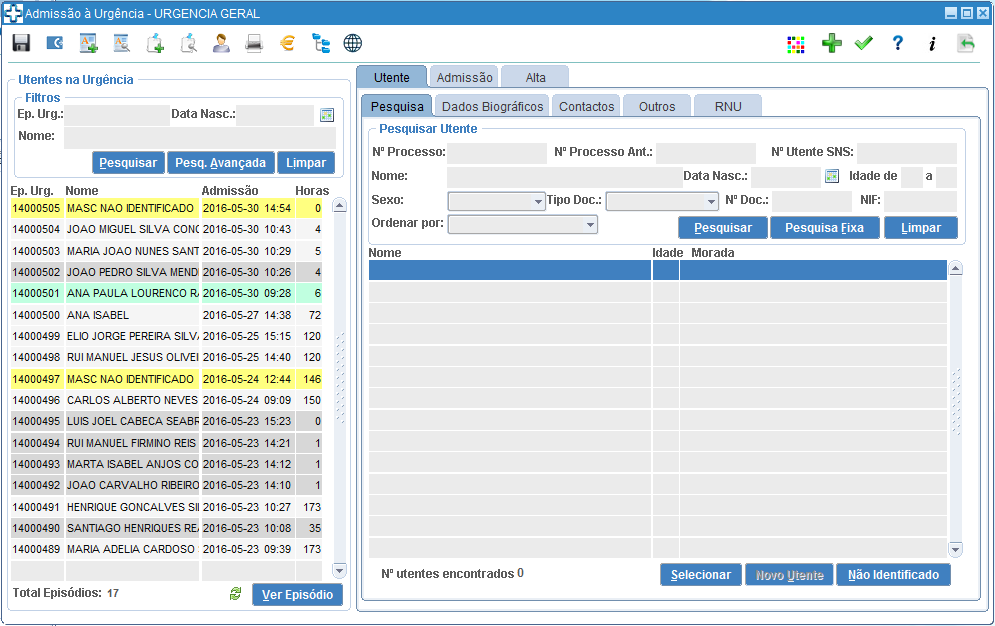 Pesquisa de utentes nas urgências
Separadores de opções
Pesquisa de utentes para admissão
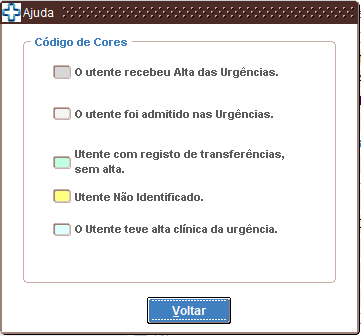 Resultados da pesquisa
Legenda de cores
© 2023 Todos os direitos reservados à SPMS - Serviços Partilhados do Ministério da Saúde, E.P.E.
Módulo de Urgência
Utente não identificado
Situações em que não é possível identificar o utente
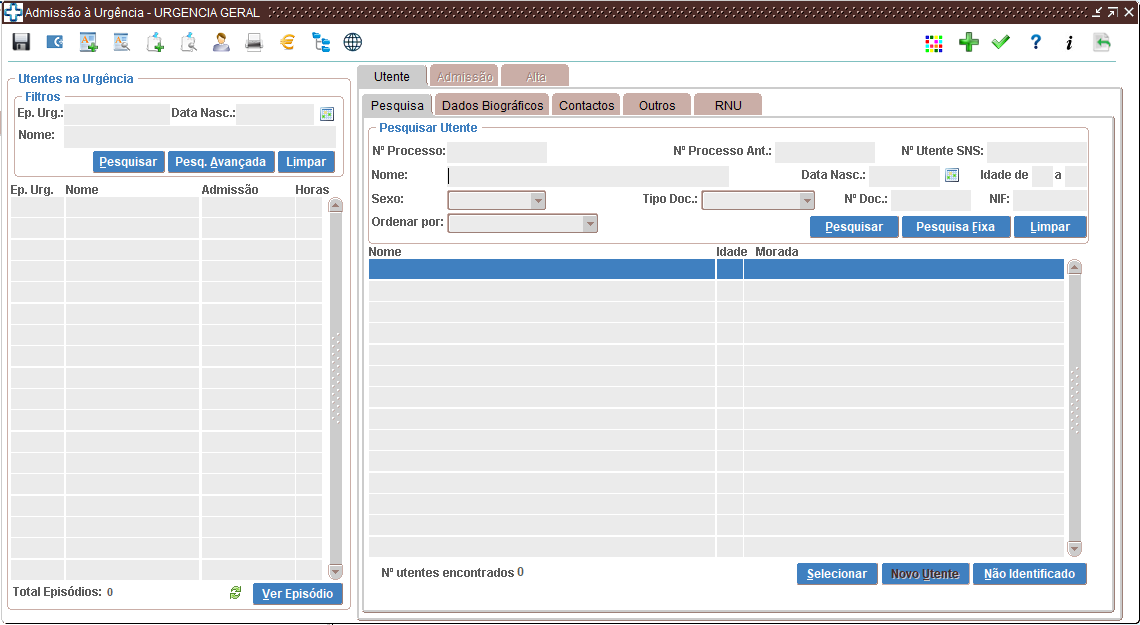 © 2023 Todos os direitos reservados à SPMS - Serviços Partilhados do Ministério da Saúde, E.P.E.
Módulo de Urgência
Utente não identificado
Situações em que não é possível identificar o utente
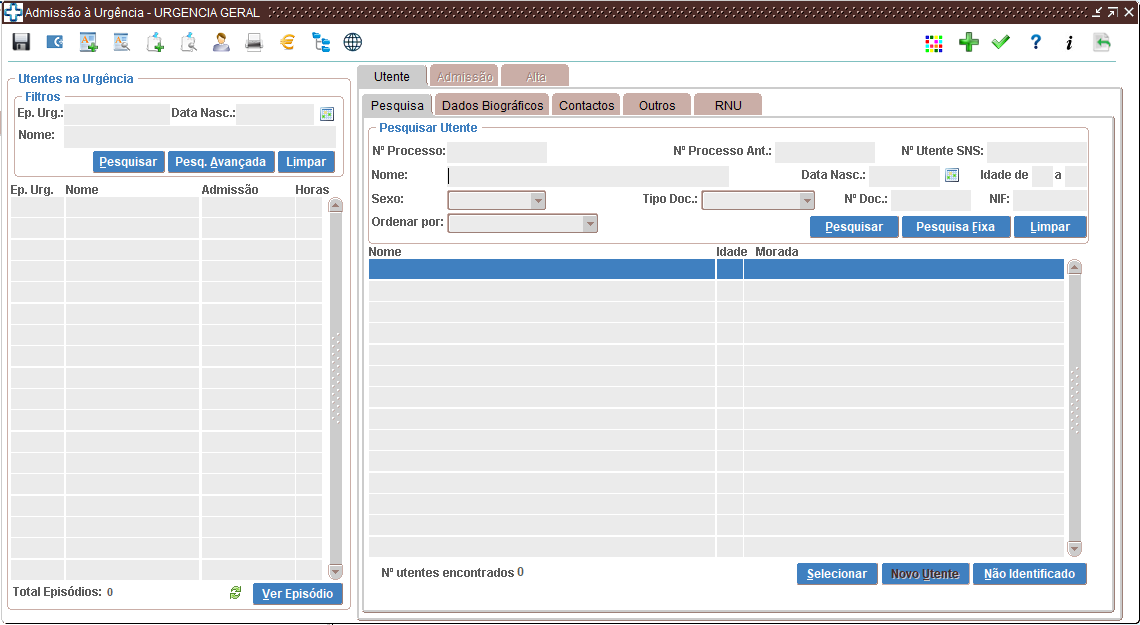 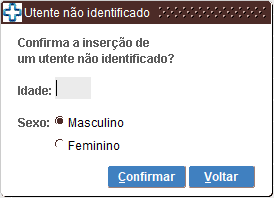 © 2023 Todos os direitos reservados à SPMS - Serviços Partilhados do Ministério da Saúde, E.P.E.
Módulo de Urgência
Utente não identificado
Situações em que não é possível identificar o utente
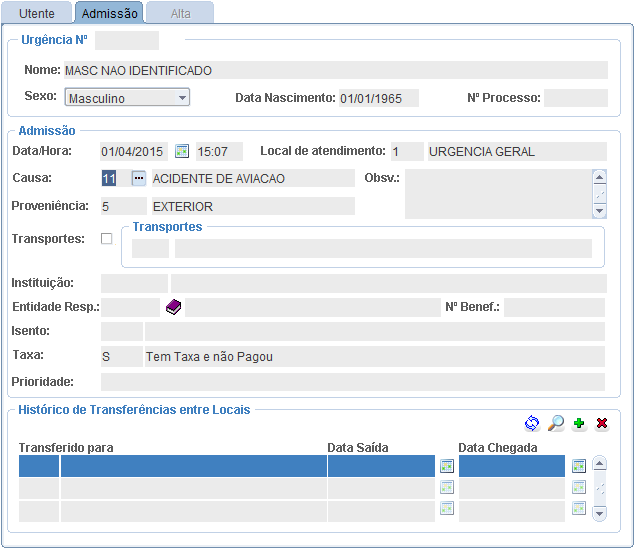 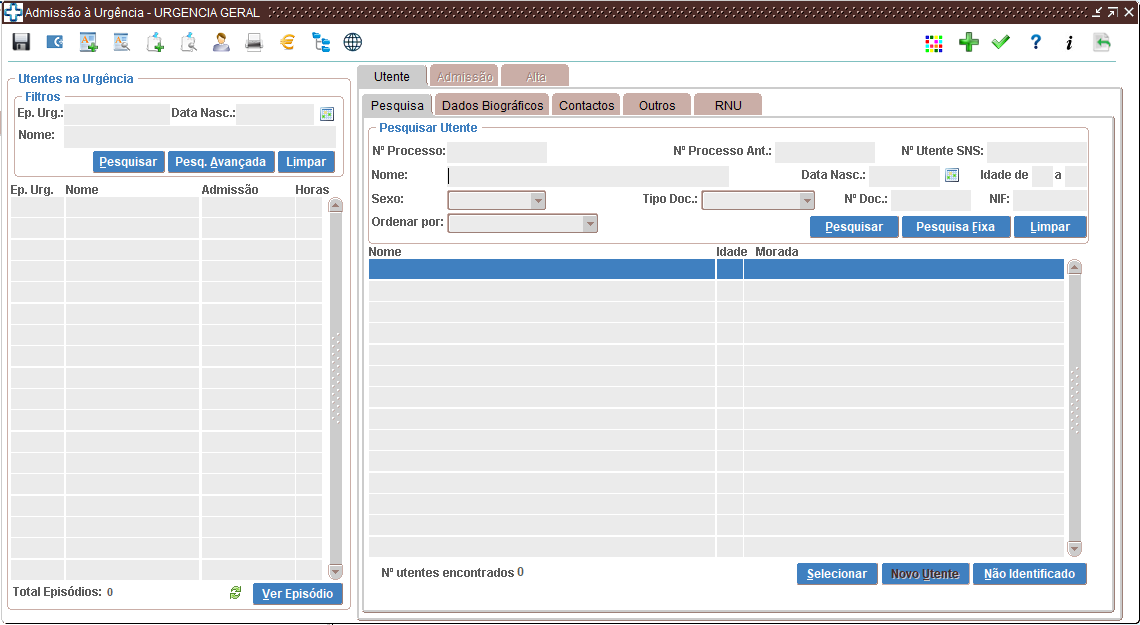 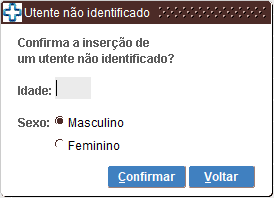 © 2023 Todos os direitos reservados à SPMS - Serviços Partilhados do Ministério da Saúde, E.P.E.
Módulo de Urgência
Utente não identificado
Situações em que não é possível identificar o utente
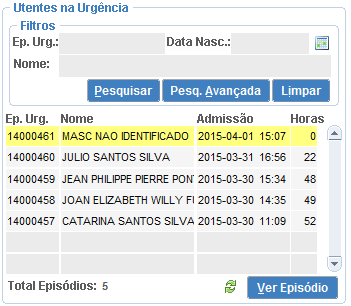 Não identificado – Sombreado a amarelo na lista de utentes na urgência
© 2023 Todos os direitos reservados à SPMS - Serviços Partilhados do Ministério da Saúde, E.P.E.
Módulo de Urgência
Utente não identificado
Identificação posterior do utente
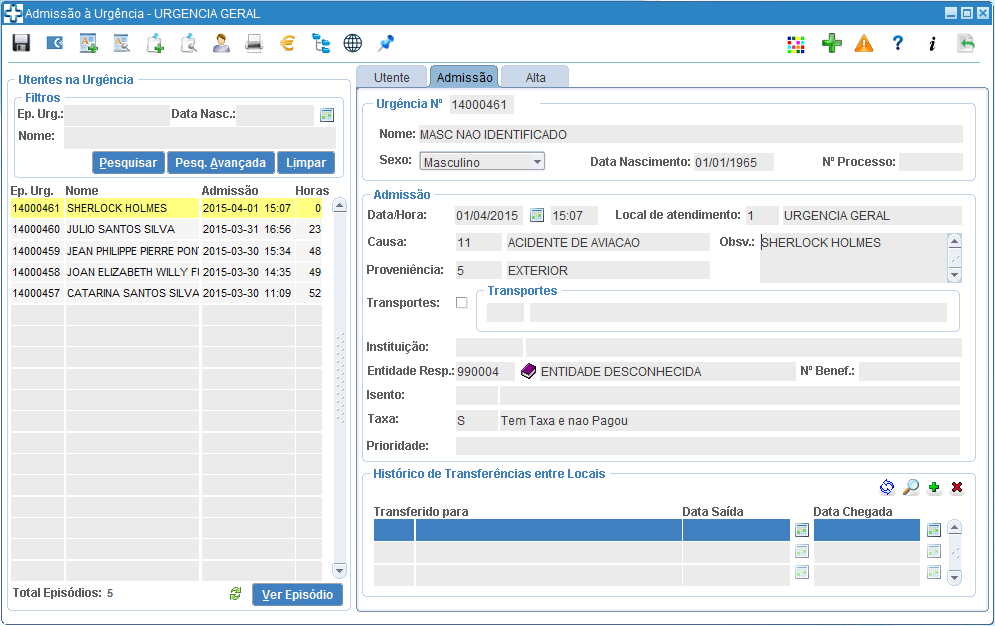 © 2023 Todos os direitos reservados à SPMS - Serviços Partilhados do Ministério da Saúde, E.P.E.
Módulo de Urgência
Utente não identificado
Identificação posterior do utente
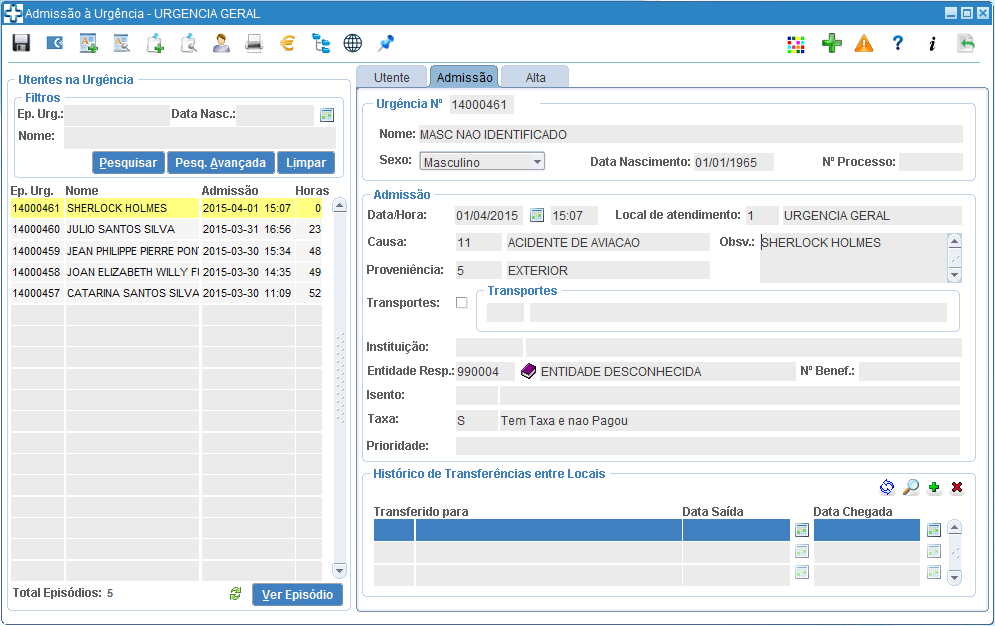 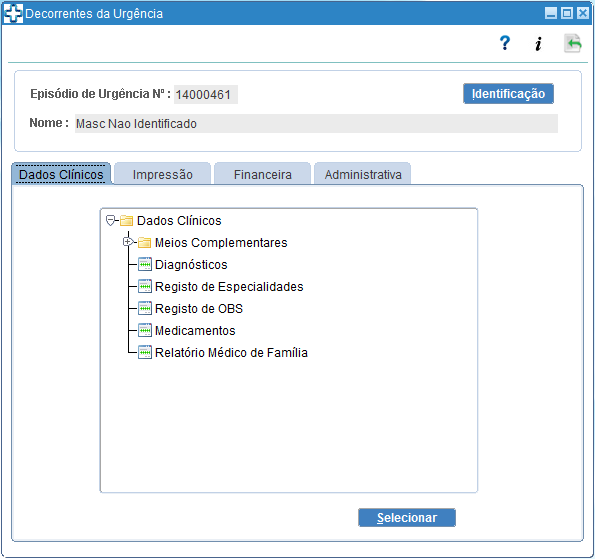 © 2023 Todos os direitos reservados à SPMS - Serviços Partilhados do Ministério da Saúde, E.P.E.
Módulo de Urgência
Acidentes ADELIA
Acidentes Domésticos e de Lazer
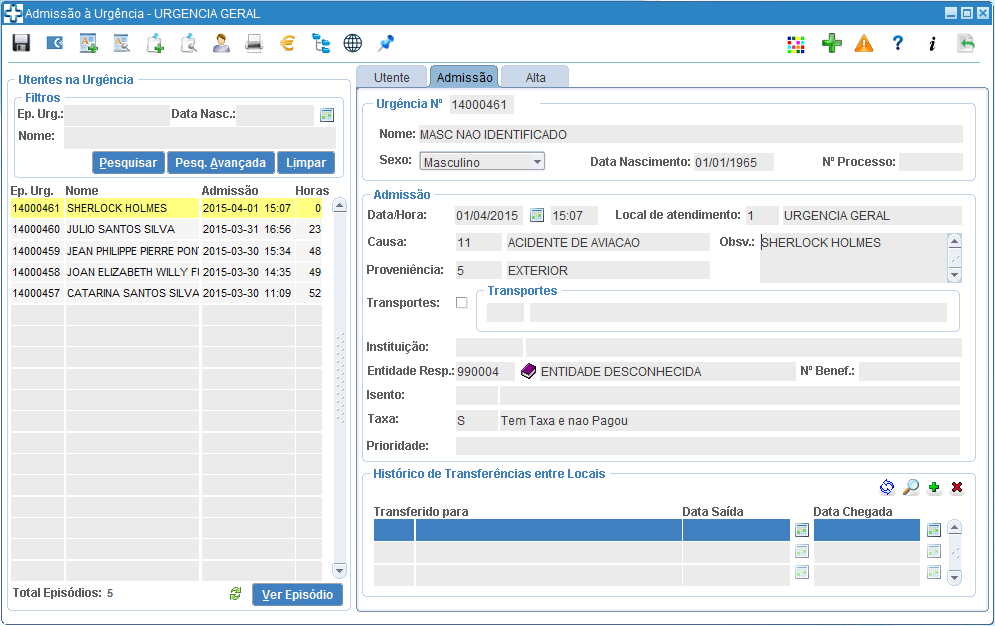 © 2023 Todos os direitos reservados à SPMS - Serviços Partilhados do Ministério da Saúde, E.P.E.
Módulo de Urgência
Acidentes ADELIA
Acidentes Domésticos e de Lazer
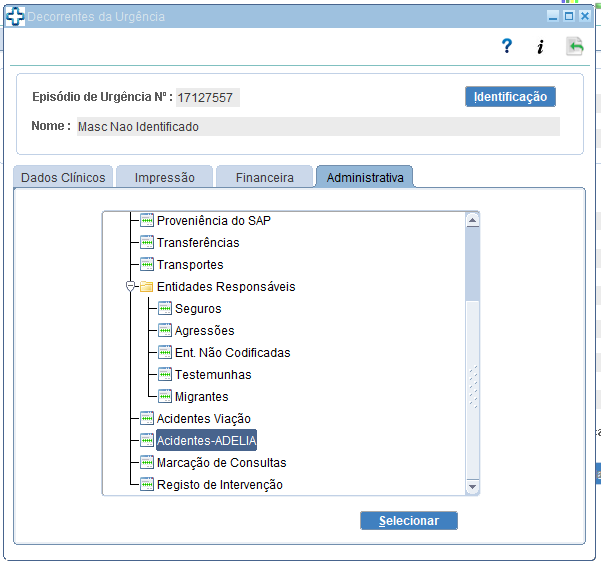 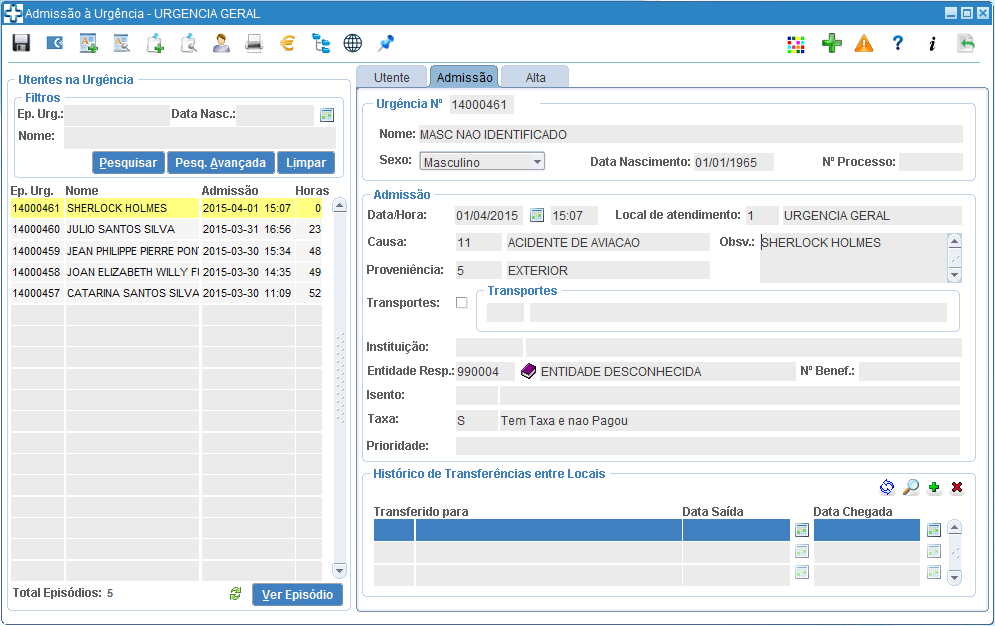 © 2023 Todos os direitos reservados à SPMS - Serviços Partilhados do Ministério da Saúde, E.P.E.
Módulo de Urgência
Acidentes ADELIA
Acidentes Domésticos e de Lazer
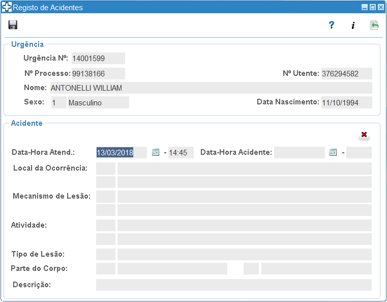 © 2023 Todos os direitos reservados à SPMS - Serviços Partilhados do Ministério da Saúde, E.P.E.
Módulo de Urgência
Migrantes
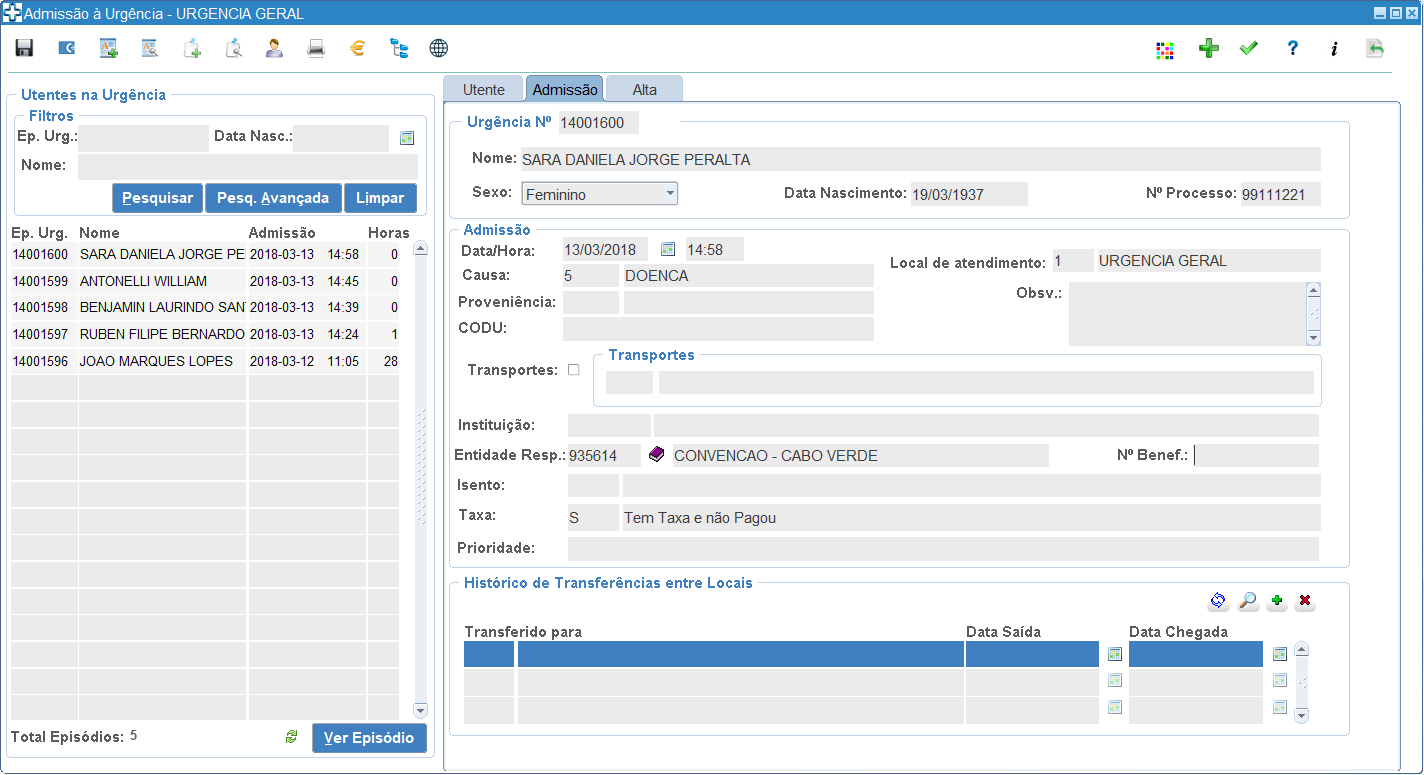 © 2023 Todos os direitos reservados à SPMS - Serviços Partilhados do Ministério da Saúde, E.P.E.
Módulo de Urgência
Migrantes
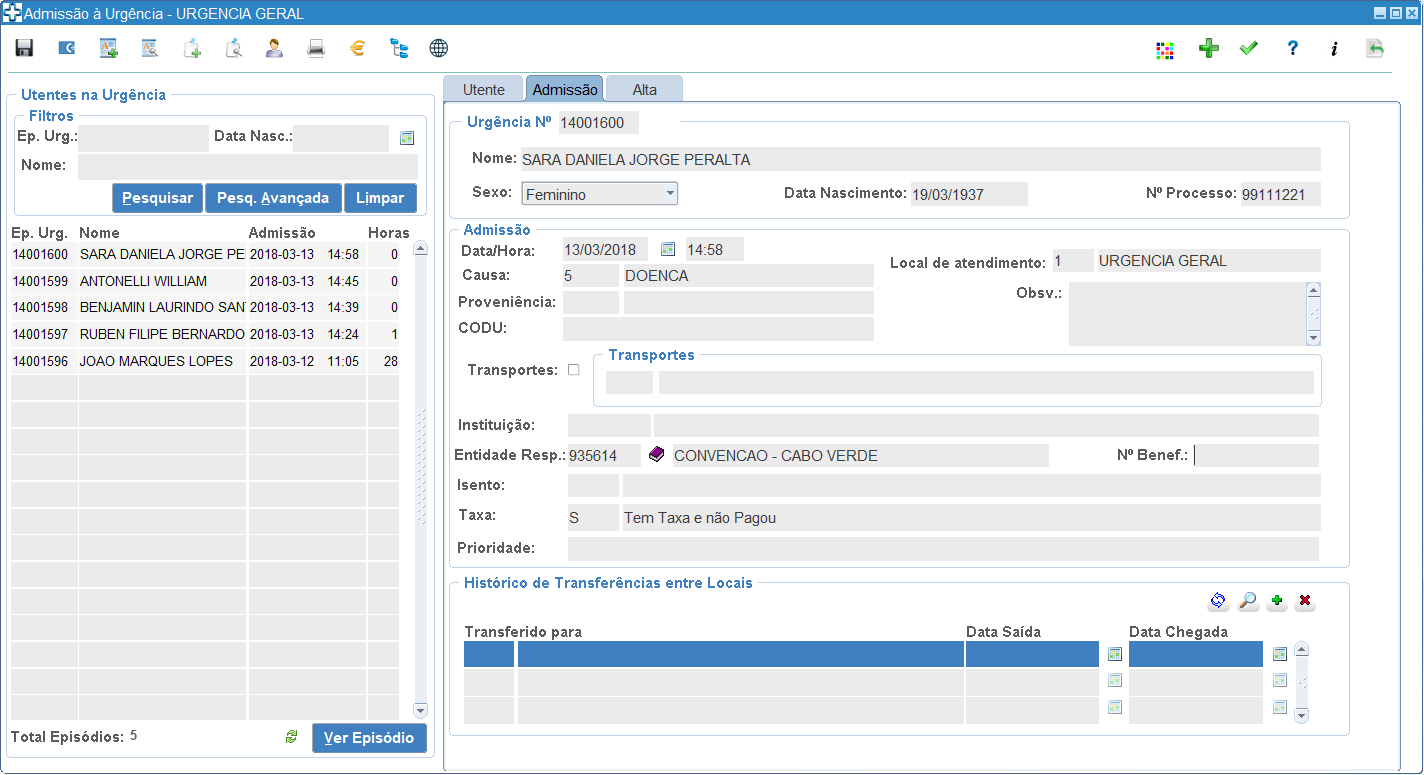 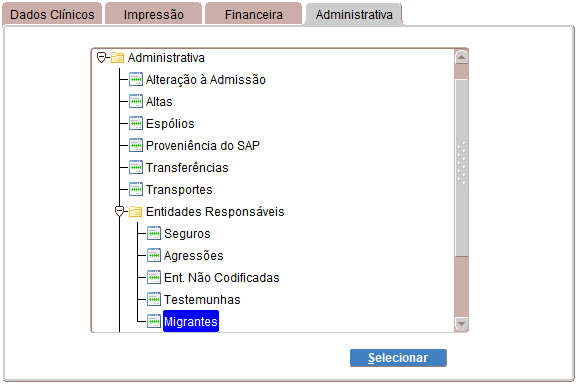 © 2023 Todos os direitos reservados à SPMS - Serviços Partilhados do Ministério da Saúde, E.P.E.
Módulo de Urgência
Migrantes
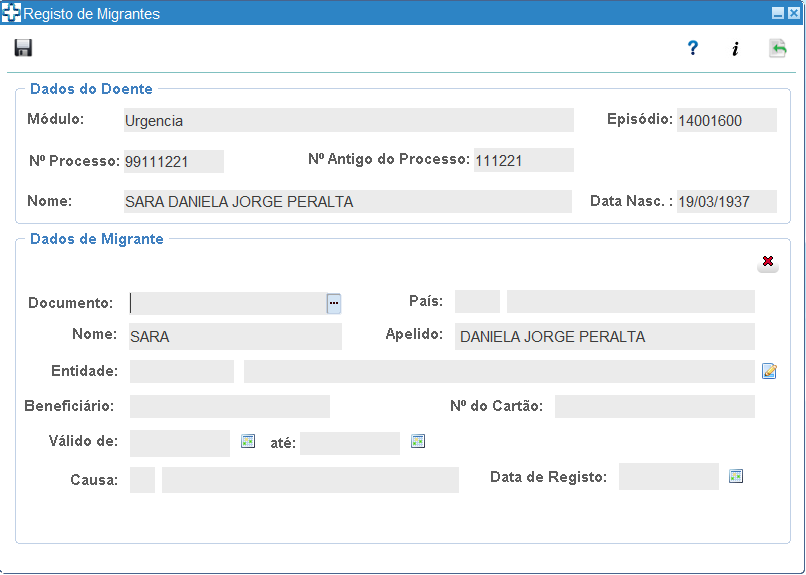 © 2023 Todos os direitos reservados à SPMS - Serviços Partilhados do Ministério da Saúde, E.P.E.
Módulo de Urgência
Seguros
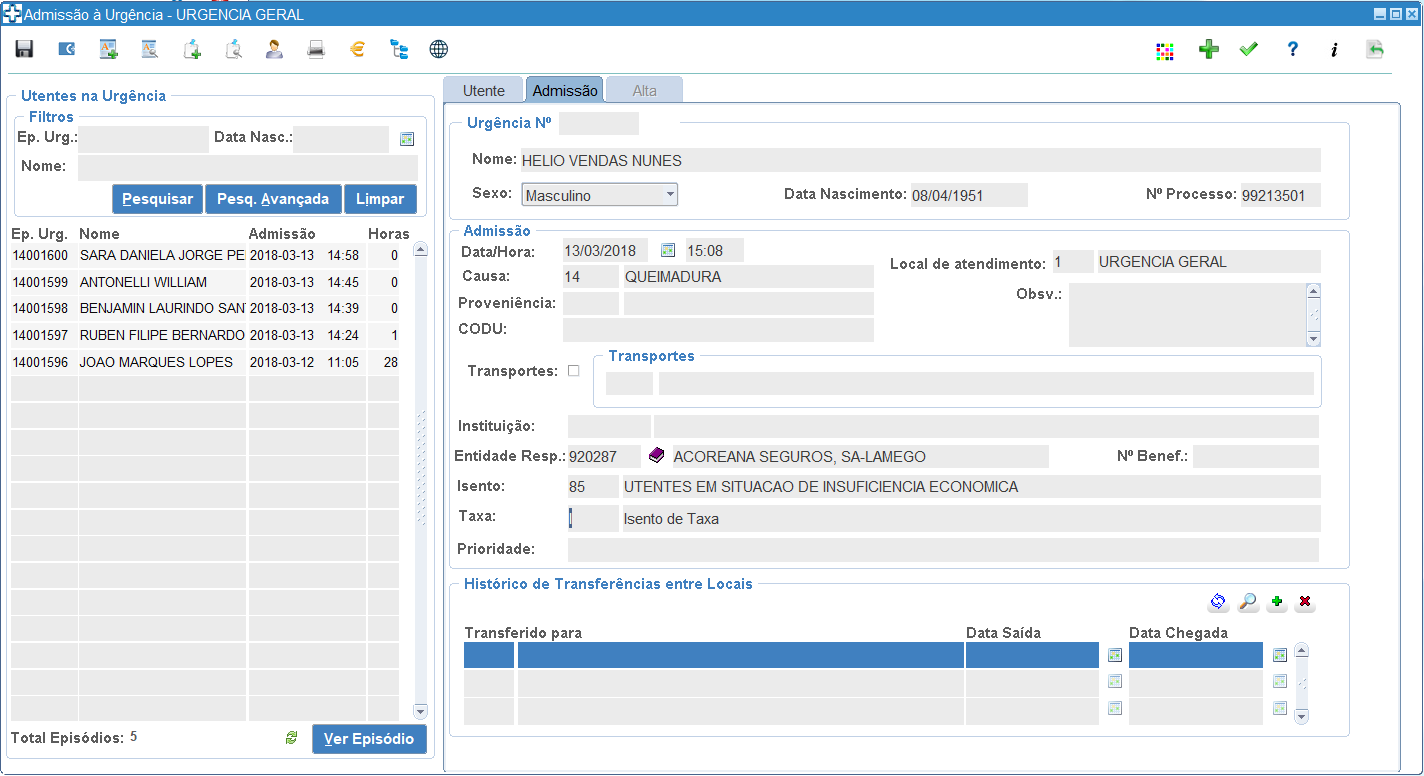 © 2023 Todos os direitos reservados à SPMS - Serviços Partilhados do Ministério da Saúde, E.P.E.
Módulo de Urgência
Seguros
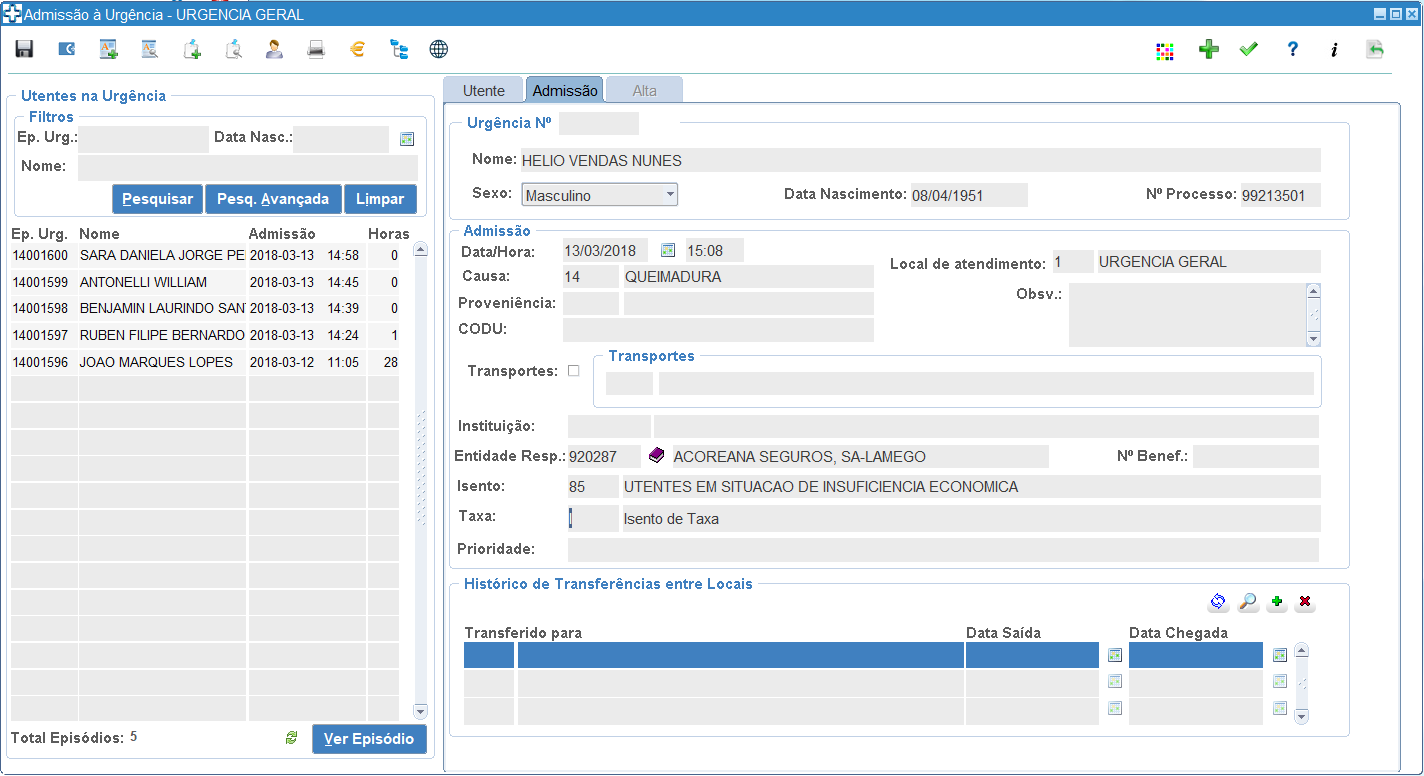 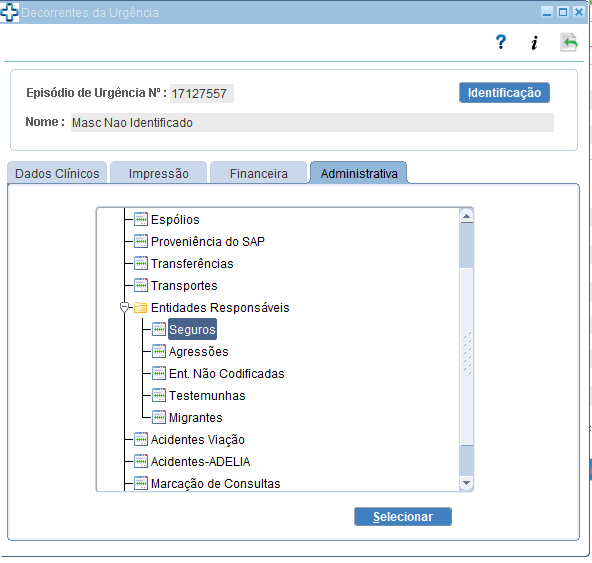 © 2023 Todos os direitos reservados à SPMS - Serviços Partilhados do Ministério da Saúde, E.P.E.
Módulo de Urgência
Seguros
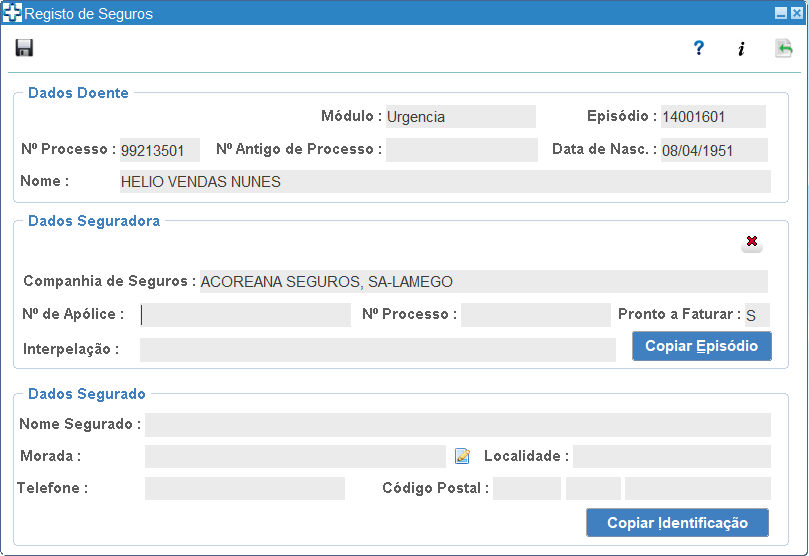 © 2023 Todos os direitos reservados à SPMS - Serviços Partilhados do Ministério da Saúde, E.P.E.
Módulo de Urgência
Entidades não Codificadas
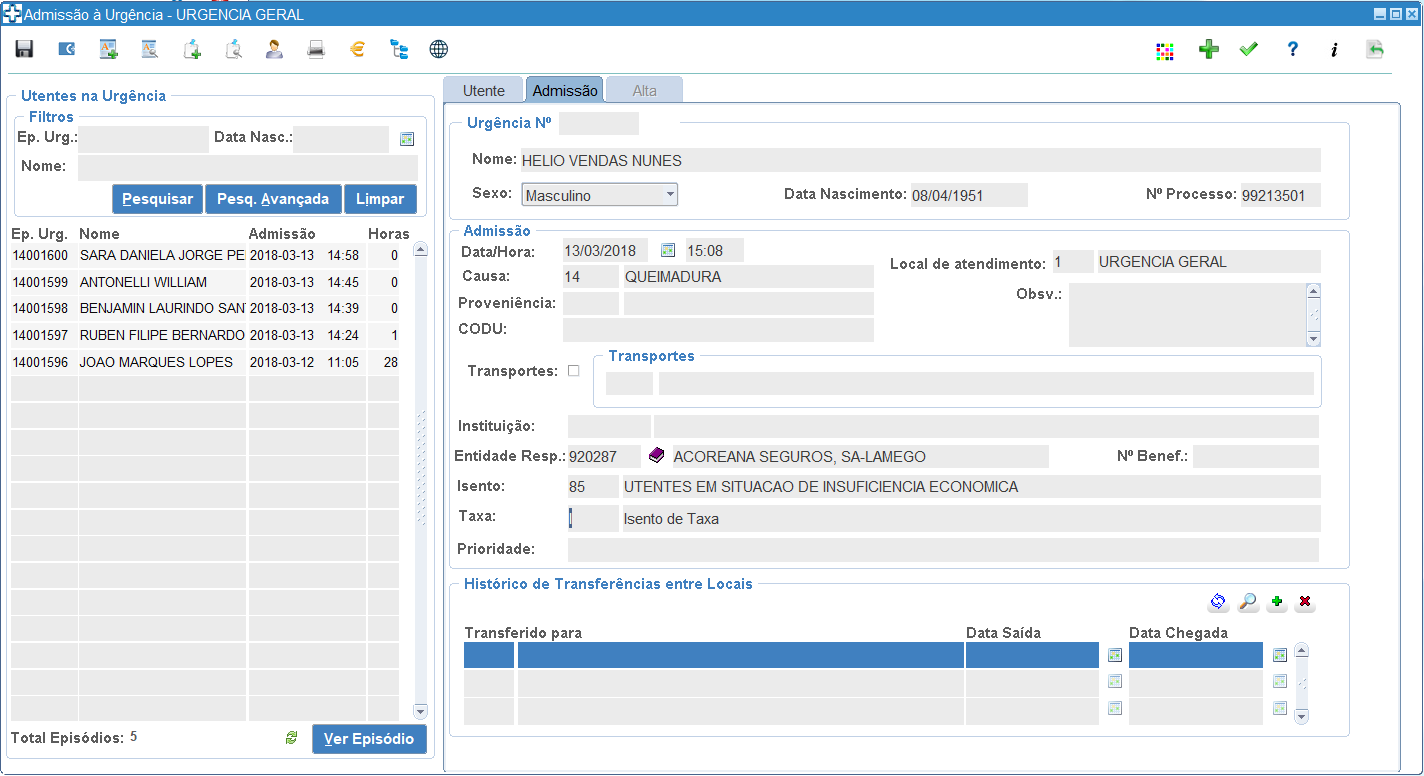 © 2023 Todos os direitos reservados à SPMS - Serviços Partilhados do Ministério da Saúde, E.P.E.
Módulo de Urgência
Entidades não Codificadas
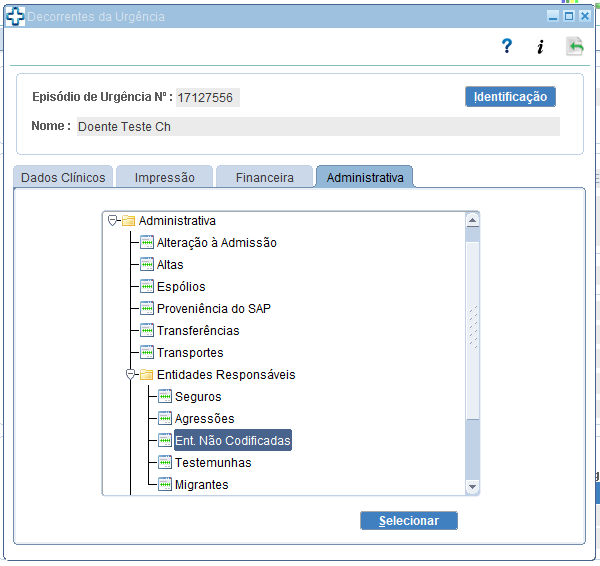 © 2023 Todos os direitos reservados à SPMS - Serviços Partilhados do Ministério da Saúde, E.P.E.
Módulo de Urgência
Entidades não Codificadas
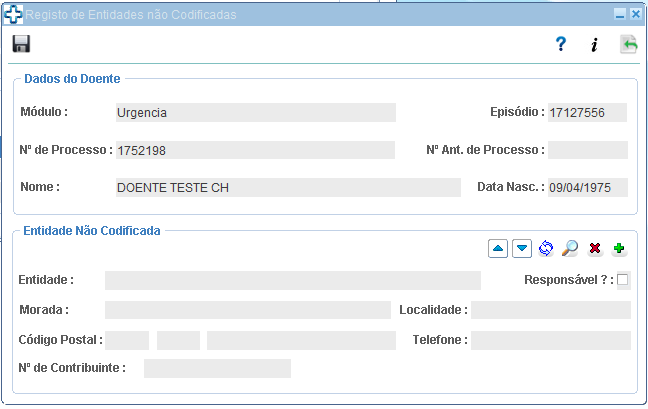 © 2023 Todos os direitos reservados à SPMS - Serviços Partilhados do Ministério da Saúde, E.P.E.
Módulo de Urgência
Espólio
Decorrentes      → Administrativa → Espólio
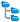 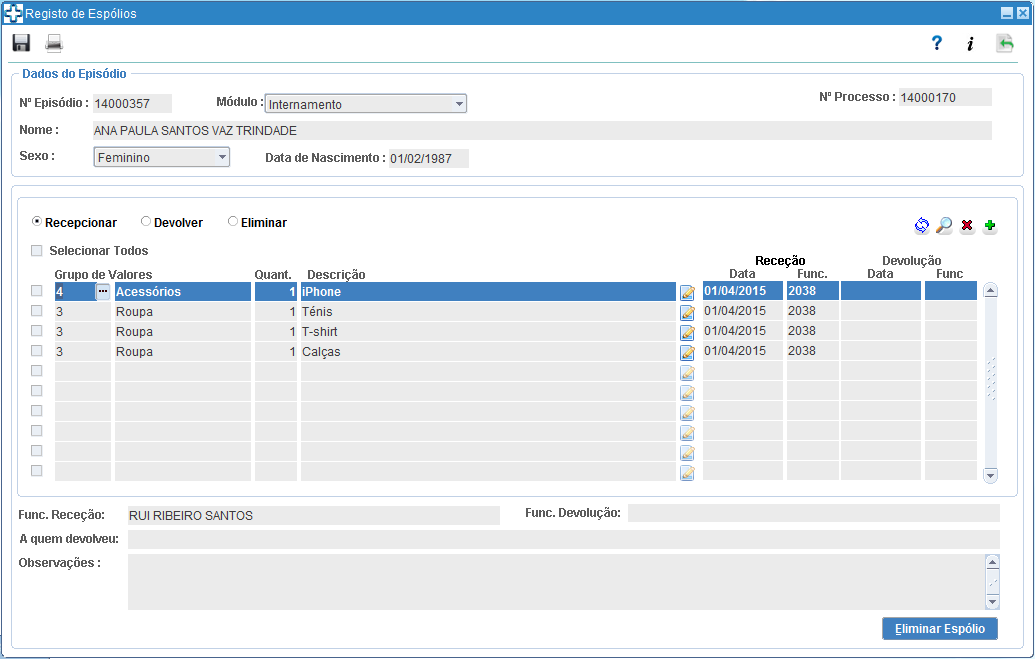 Funcionalidade existente igualmente no módulo de  internamento
© 2023 Todos os direitos reservados à SPMS - Serviços Partilhados do Ministério da Saúde, E.P.E.
Módulo de Urgência
Declaração de presença
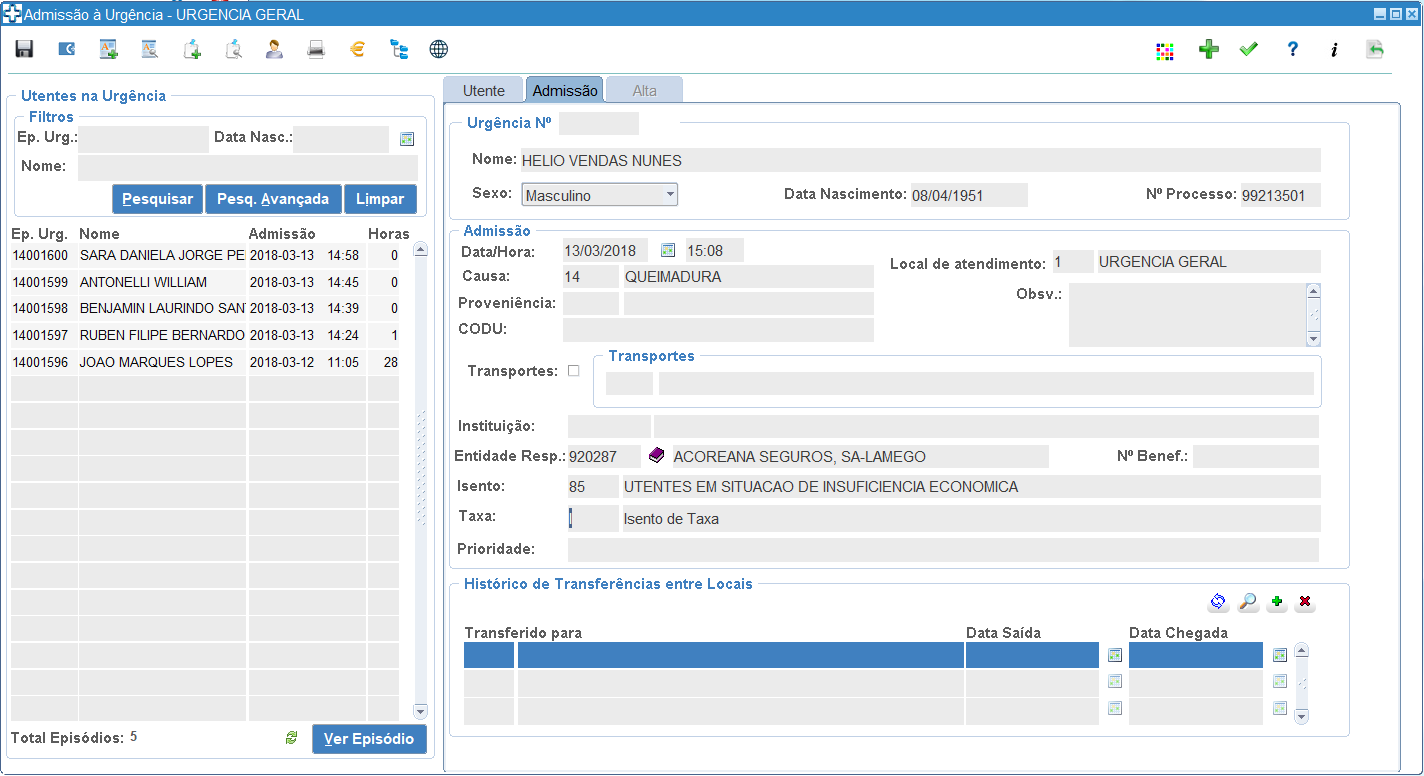 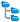 © 2023 Todos os direitos reservados à SPMS - Serviços Partilhados do Ministério da Saúde, E.P.E.
Módulo de Urgência
Declaração de presença
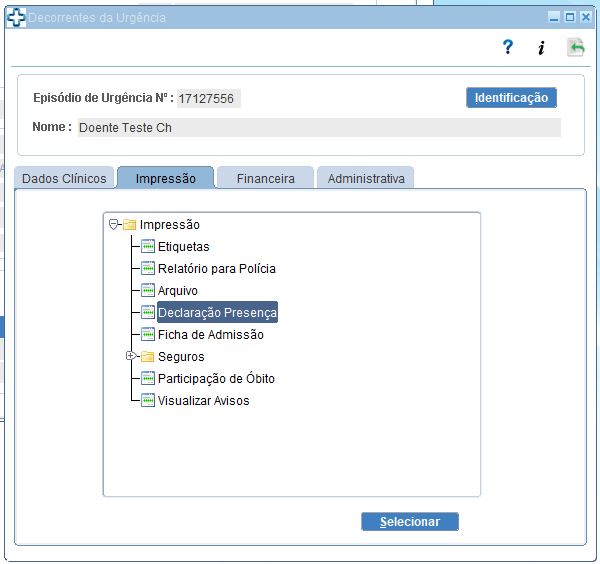 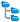 © 2023 Todos os direitos reservados à SPMS - Serviços Partilhados do Ministério da Saúde, E.P.E.
Módulo de Urgência
Declaração de presença
Declaração para o próprio
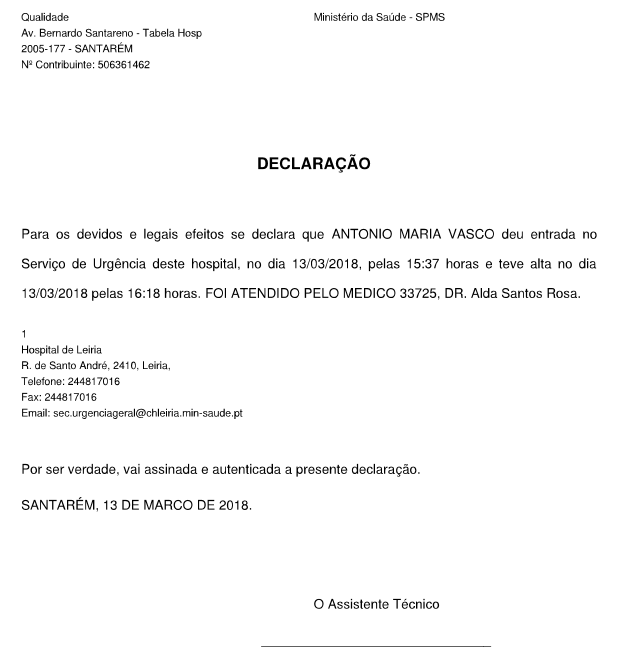 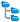 © 2023 Todos os direitos reservados à SPMS - Serviços Partilhados do Ministério da Saúde, E.P.E.
Módulo de Urgência
Referências
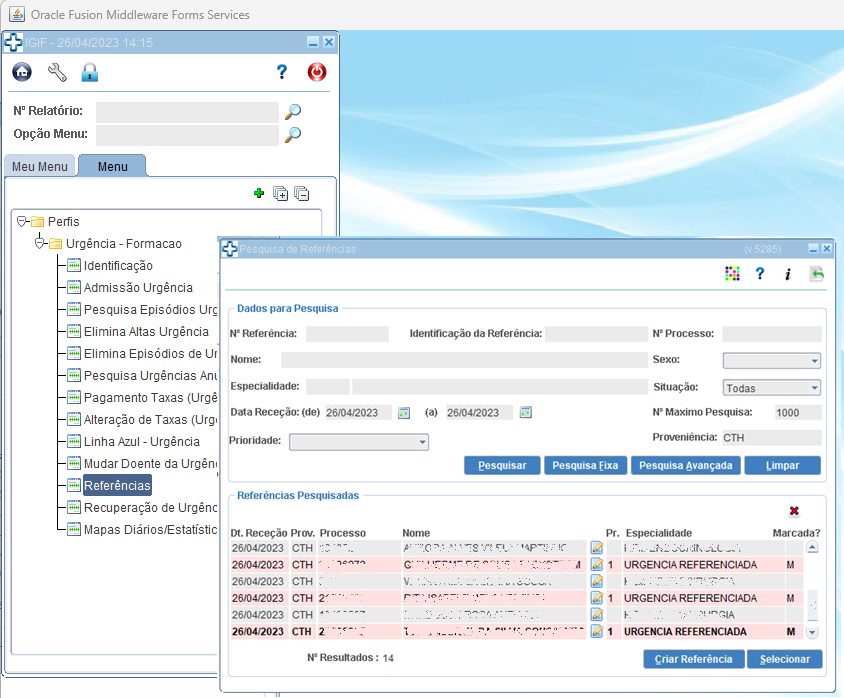 © 2023 Todos os direitos reservados à SPMS - Serviços Partilhados do Ministério da Saúde, E.P.E.
Módulo de Urgência
Referências
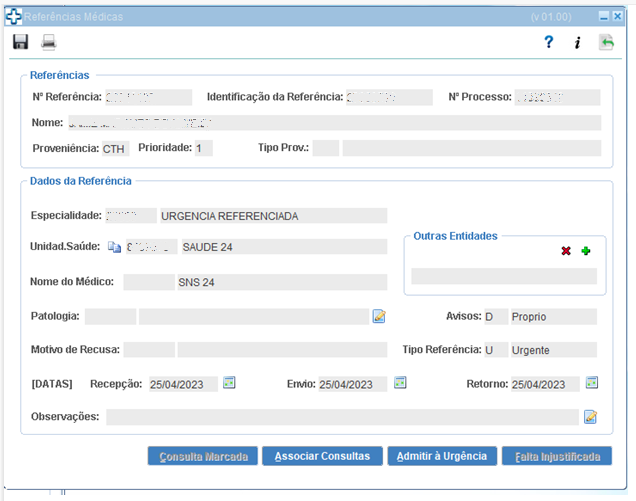 © 2023 Todos os direitos reservados à SPMS - Serviços Partilhados do Ministério da Saúde, E.P.E.
Módulo de Urgência
Transferência de urgência
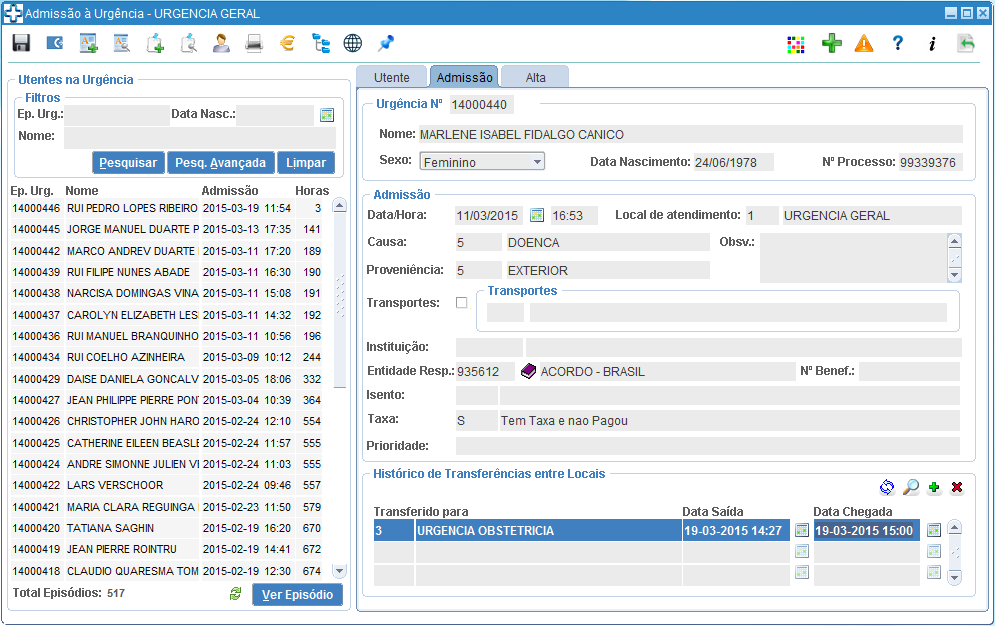 © 2023 Todos os direitos reservados à SPMS - Serviços Partilhados do Ministério da Saúde, E.P.E.
Módulo de Urgência
Alta de Urgência
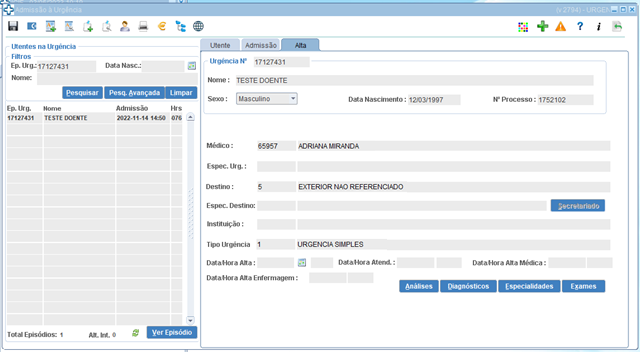 © 2023 Todos os direitos reservados à SPMS - Serviços Partilhados do Ministério da Saúde, E.P.E.
Módulo de Urgência
Alta de Urgência
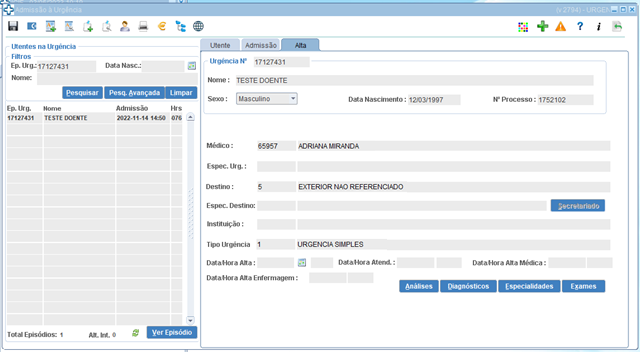 Através de parametro do Sistema é possível definir se a Alta de Enfermagem é Obrigatória ou Não.
© 2023 Todos os direitos reservados à SPMS - Serviços Partilhados do Ministério da Saúde, E.P.E.
Módulo de Urgência
Alta para CSP
No âmbito da Circular Normativa 11/2022 da ACSS, os episódios de Urgência com triagem Azul, Verde ou Branco, o Hospital deve questionar o utente se aceita o encaminhamento para os CSP – Cuidados de Saúde Primários.
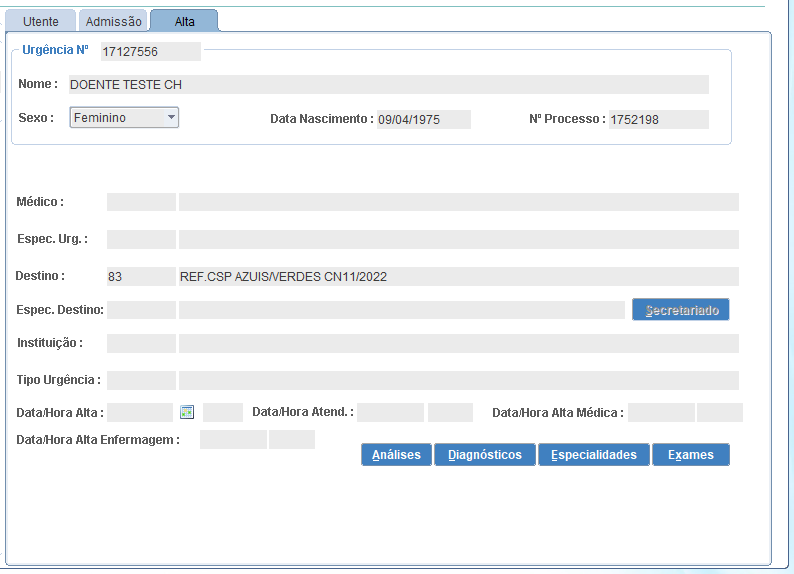 © 2023 Todos os direitos reservados à SPMS - Serviços Partilhados do Ministério da Saúde, E.P.E.
Módulo de Urgência
Alta para o internamento
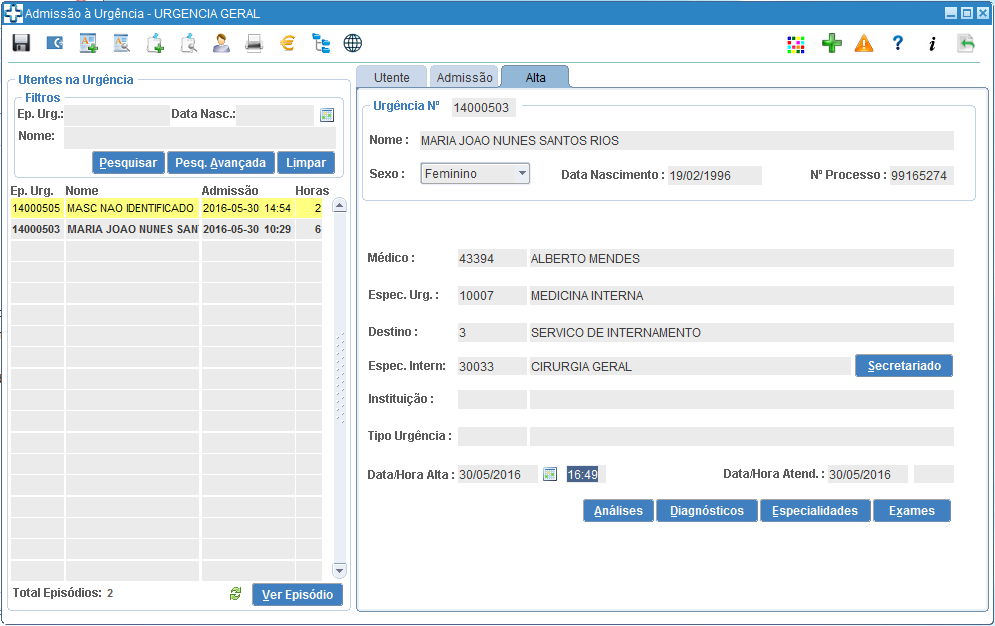 © 2023 Todos os direitos reservados à SPMS - Serviços Partilhados do Ministério da Saúde, E.P.E.
Módulo de Urgência
Alta para o internamento
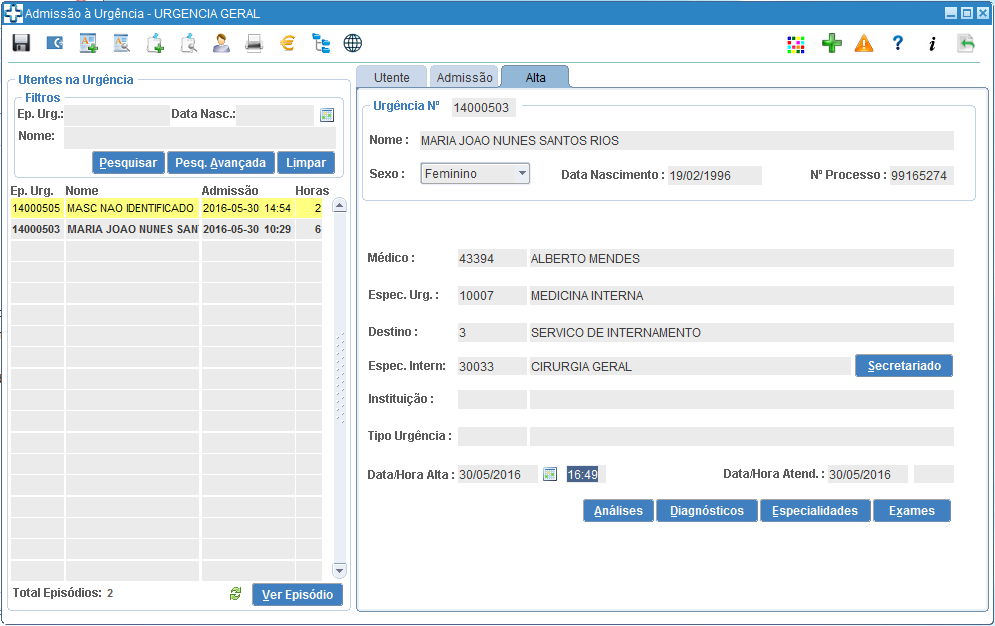 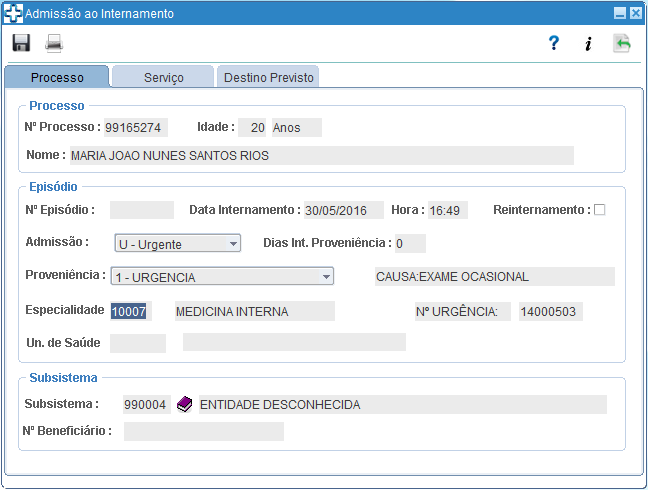 © 2023 Todos os direitos reservados à SPMS - Serviços Partilhados do Ministério da Saúde, E.P.E.
Módulo de Urgência
Alta para o internamento
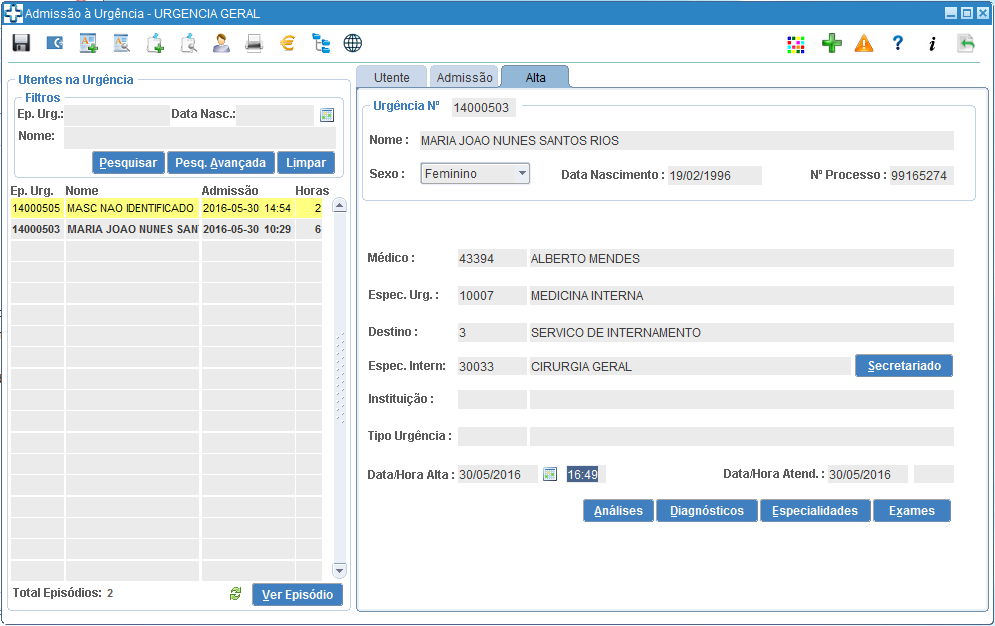 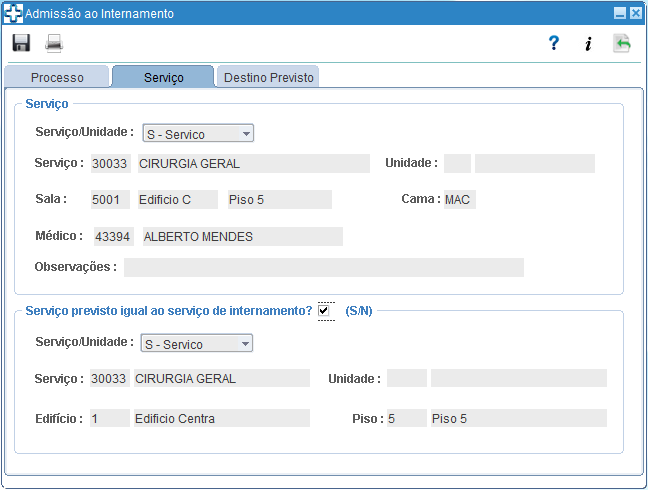 © 2023 Todos os direitos reservados à SPMS - Serviços Partilhados do Ministério da Saúde, E.P.E.
Módulo de Urgência
Mudar Doente da Urgência
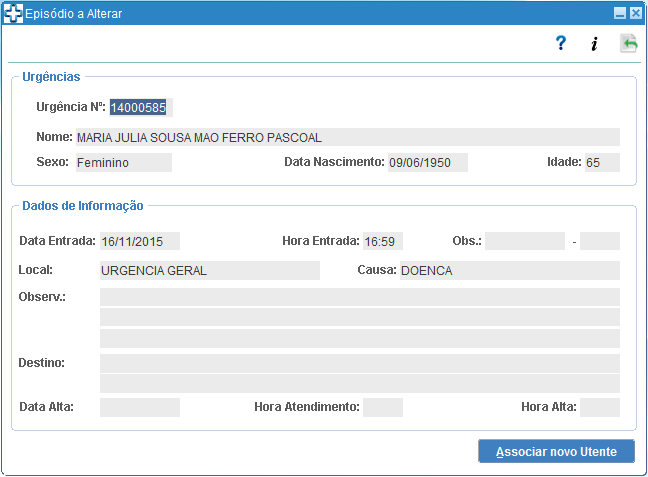 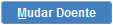 © 2023 Todos os direitos reservados à SPMS - Serviços Partilhados do Ministério da Saúde, E.P.E.
Módulo de Urgência
Mudar Doente da Urgência
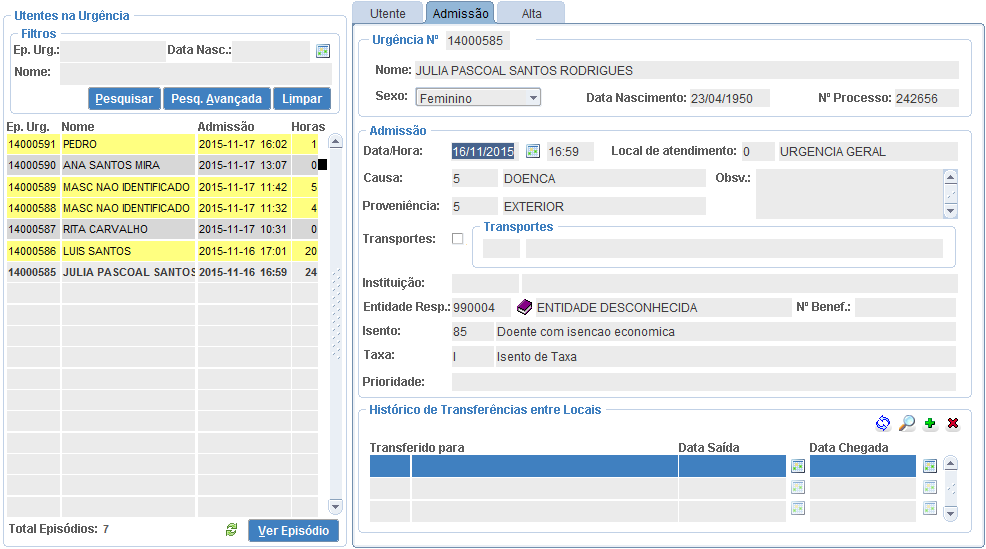 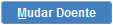 © 2023 Todos os direitos reservados à SPMS - Serviços Partilhados do Ministério da Saúde, E.P.E.
Módulo de Urgência
Mudar Doente da Urgência
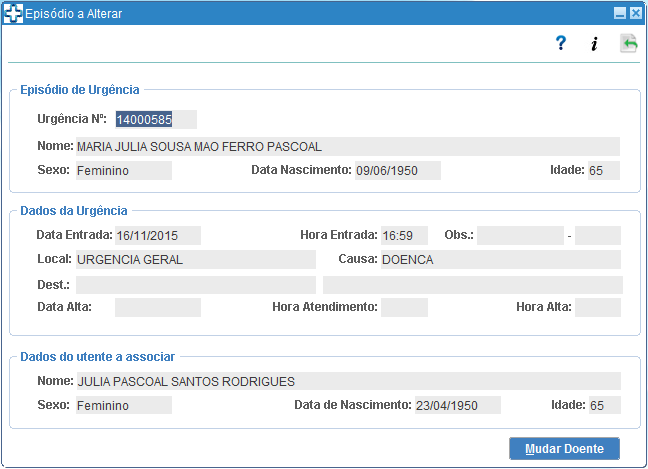 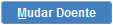 © 2023 Todos os direitos reservados à SPMS - Serviços Partilhados do Ministério da Saúde, E.P.E.
Permite identificar a localização do utente dentro da instituição.
Módulo de Urgência
Linha Azul - Urgência
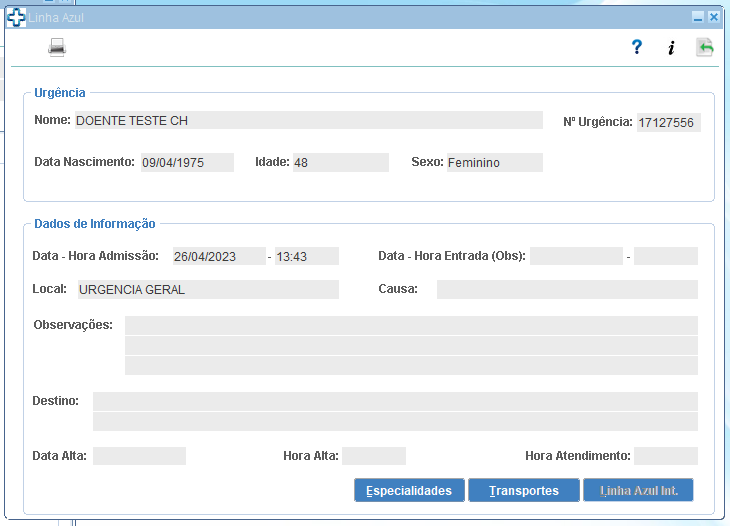 © 2023 Todos os direitos reservados à SPMS - Serviços Partilhados do Ministério da Saúde, E.P.E.
Módulo de Urgência
Eliminar alta de urgência
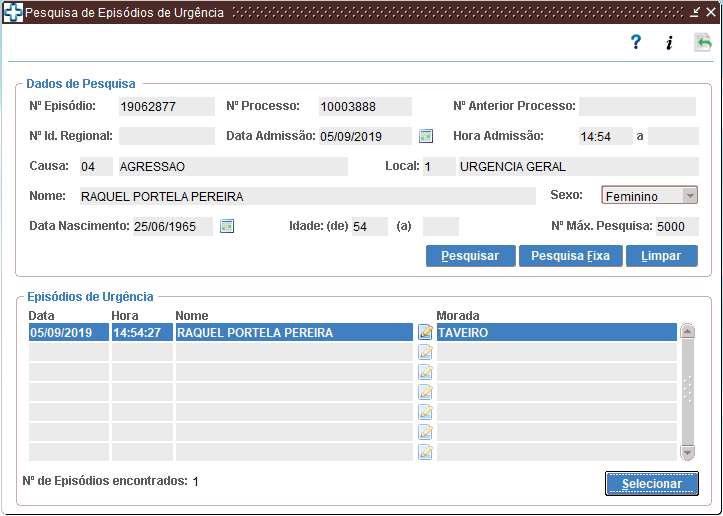 © 2023 Todos os direitos reservados à SPMS - Serviços Partilhados do Ministério da Saúde, E.P.E.
Módulo de Urgência
Eliminar alta de urgência
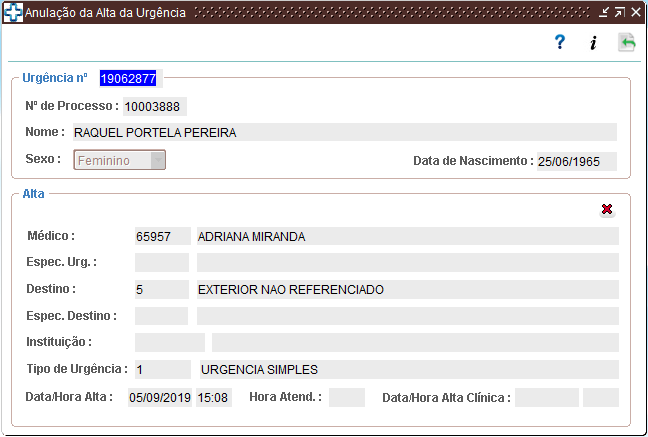 © 2023 Todos os direitos reservados à SPMS - Serviços Partilhados do Ministério da Saúde, E.P.E.
Módulo de Urgência
Eliminar alta de urgência
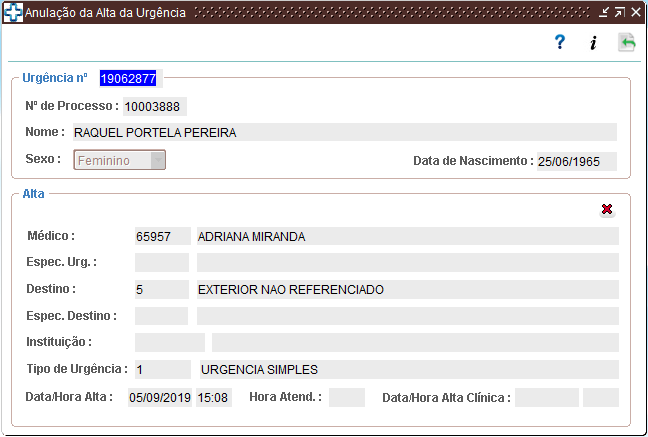 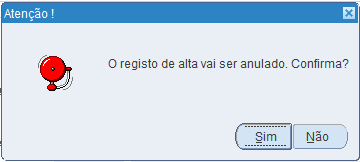 © 2023 Todos os direitos reservados à SPMS - Serviços Partilhados do Ministério da Saúde, E.P.E.
Módulo de Urgência
Eliminar episódio de Urgência
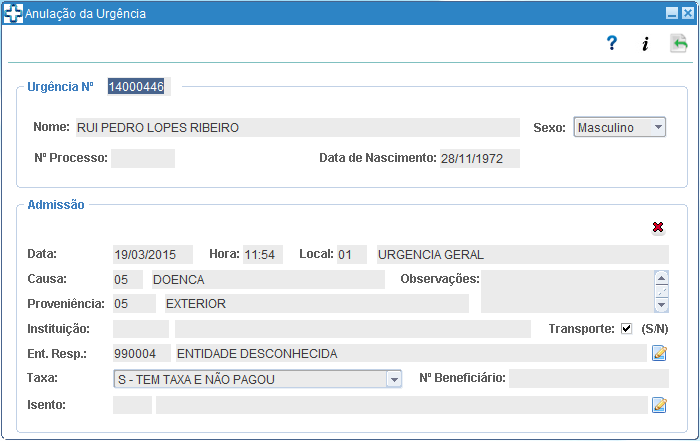 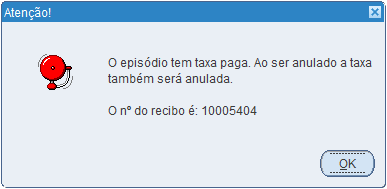 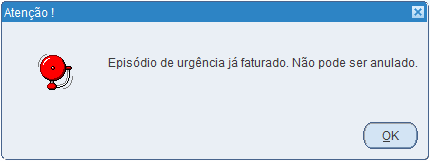 © 2023 Todos os direitos reservados à SPMS - Serviços Partilhados do Ministério da Saúde, E.P.E.
Questões?
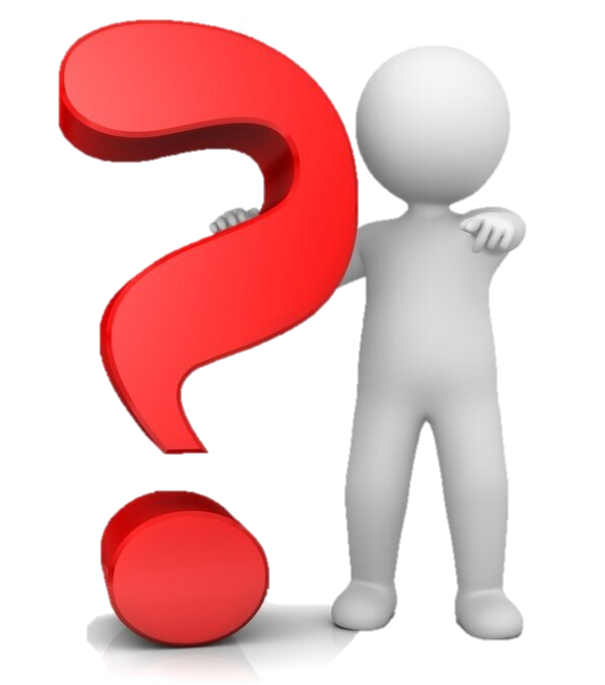 © 2023 Todos os direitos reservados à SPMS - Serviços Partilhados do Ministério da Saúde, E.P.E.
Obrigado
© 2023 Todos os direitos reservados à SPMS - Serviços Partilhados do Ministério da Saúde, E.P.E.